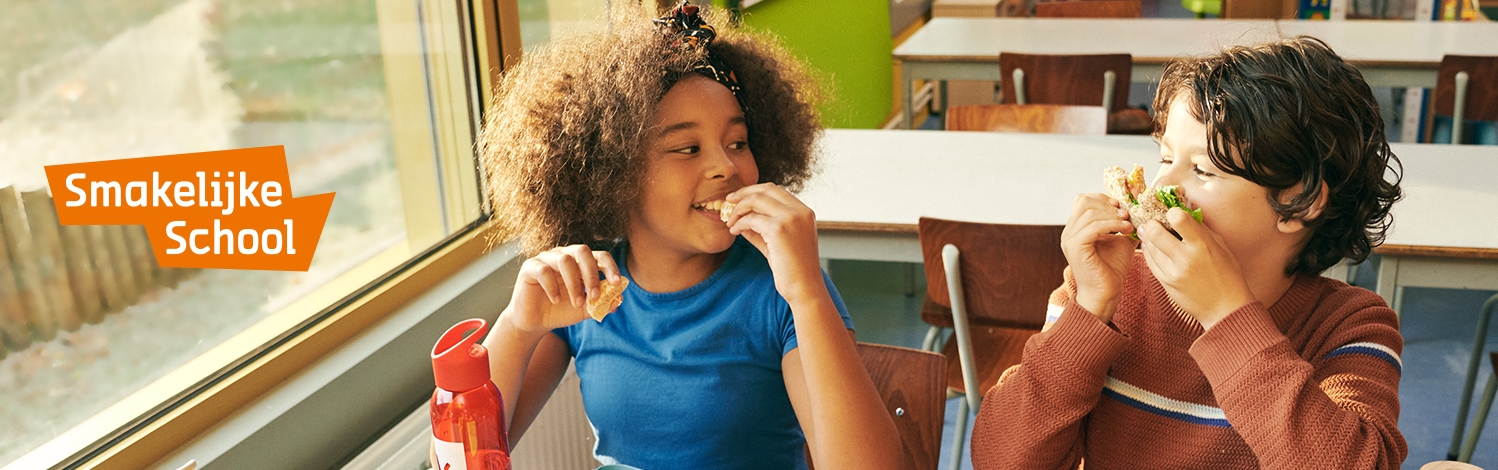 Lerend netwerk VVSG 17/11/2020
[Speaker Notes: De realiteit in Antwerpen…- Zelden nog refters, geen HACCP-conforme keukeninfrastructuur
- Overbevraagde schoolteams – geen personeel voor 
- Kinderen eten thuis omwille van bijdrage middagopvang
- Lege brooddozen, ongezonde brooddozen, grote aantallen kinderen zonder ontbijt
- Financiële kost gezonde voeding
- Voedselgeletterdheid
- Is voeding aanbieden een kerntaak van onderwijs?
Enz enz enz….]
14 uitgangspunten – aandachtspunten
1) Geen of minimale extra werklast voor scholen
2) gezond (voedingsdriehoek als basis) – samenwerking Instituut Gezond Leven en Logo
3) toegankelijk voor elk kind op de school
4) prioritair voor doelgroep die het echt nodig heeft
5) niet-stigmatiserend
6) aansluitend of compatibel met methodiek gezonde schoolbeleid
7) evidence based/evidence informed
8) vraaggestuurd en inspraak mogelijk doorheen parcours
9) niet per definitie warme maaltijden
10) Sociale economie – link
11) Koppeling kost /problematiek middagopvang?
12) Bestaande projecten niet hypothekeren / inbedden
13) voedselveiligheid (traceerbaarheid)
14) Duurzaam – samenwerking Rikolto
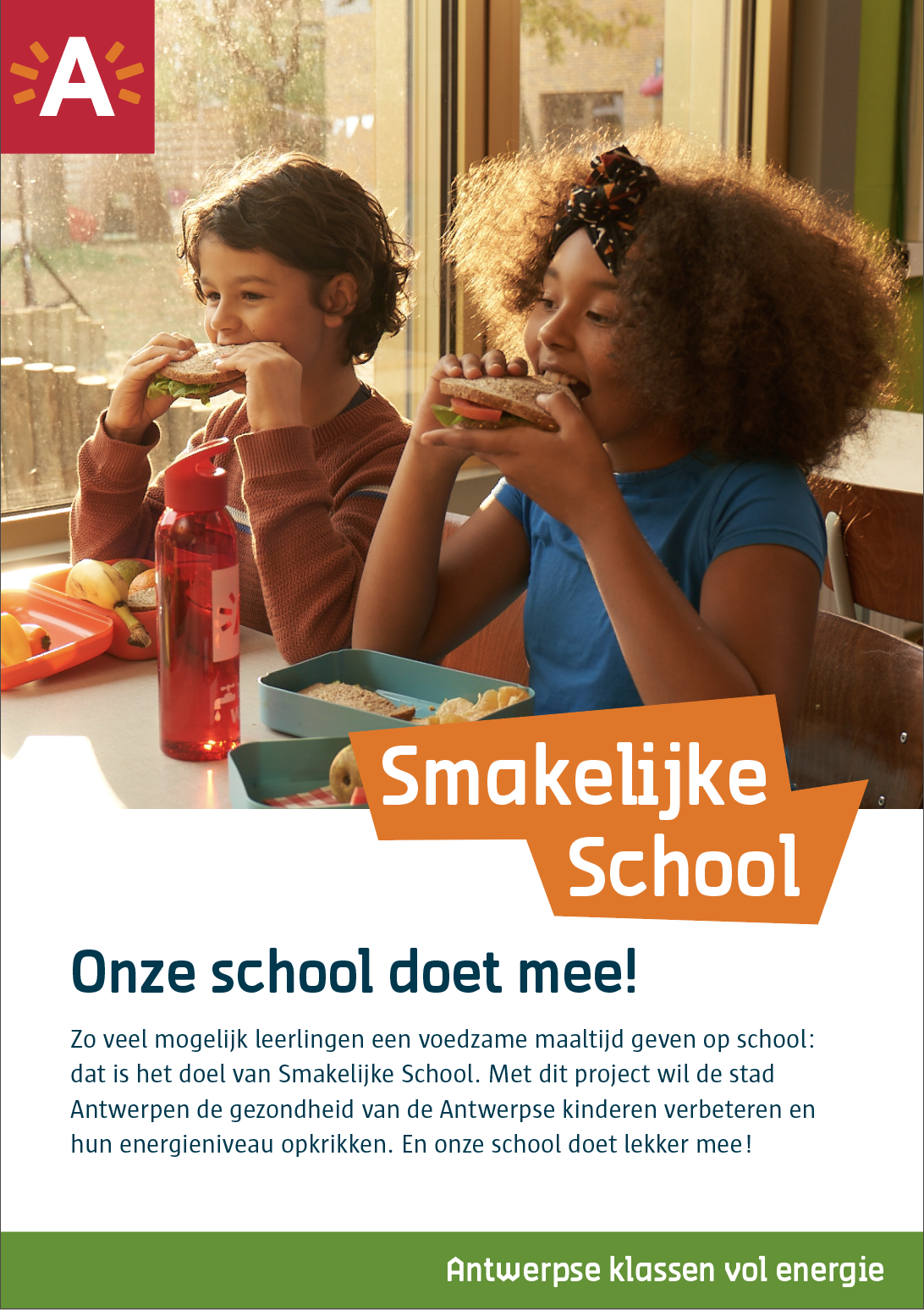 Budget
2020 - 2025 : 40 miljoen Euro 
Momenteel 9 proefscholen dit schooljaarWat?-slimme oplossingen voor Antwerpse scholenvb. soep warm geleverd incl medewerker en afwasservice
Vb. gesmeerde gezonde boterhammen geleverd in brooddoos

=> Op termijn uitrollen naar alle Antwerpse scholenMomenteel beogen we dit te doen via ‘Toelagesysteem + ondersteuning’
[Speaker Notes: Leerlingenaantallen basisscholen = 65 000Geschat aantal volle schooldagen = 140 per jaar65 000 x 140 = 9 100 000Stel 1 euro per leerling/volle dag = budget 9,1milj]
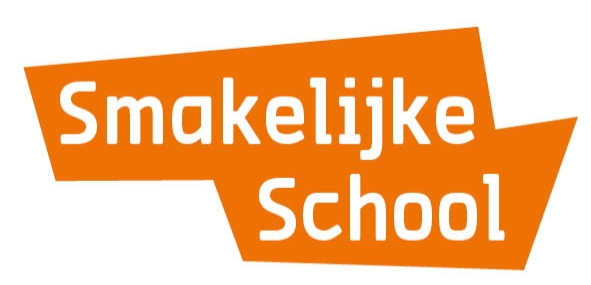 Vragen?Joyce BlondéProjectleider gezonde schoolmaaltijden03/338 24 54
Joyce.blonde@antwerpen.be